Lietuvių tautinis kostiumas
Etnokultūros pamoka 3 kl.
Parengė Lijana Šarkaitė-Viluma
Pamokoje:
susipažinsime su lietuvių tautiniu kostiumu,
žiūrėsime video medžiagą,
susipažinsime su kostiumų detalių pavadinimais,
žaisime žaidimą.
Nuotrauka iš: www.google.com
Parengė Lijana Šarkaitė-Viluma
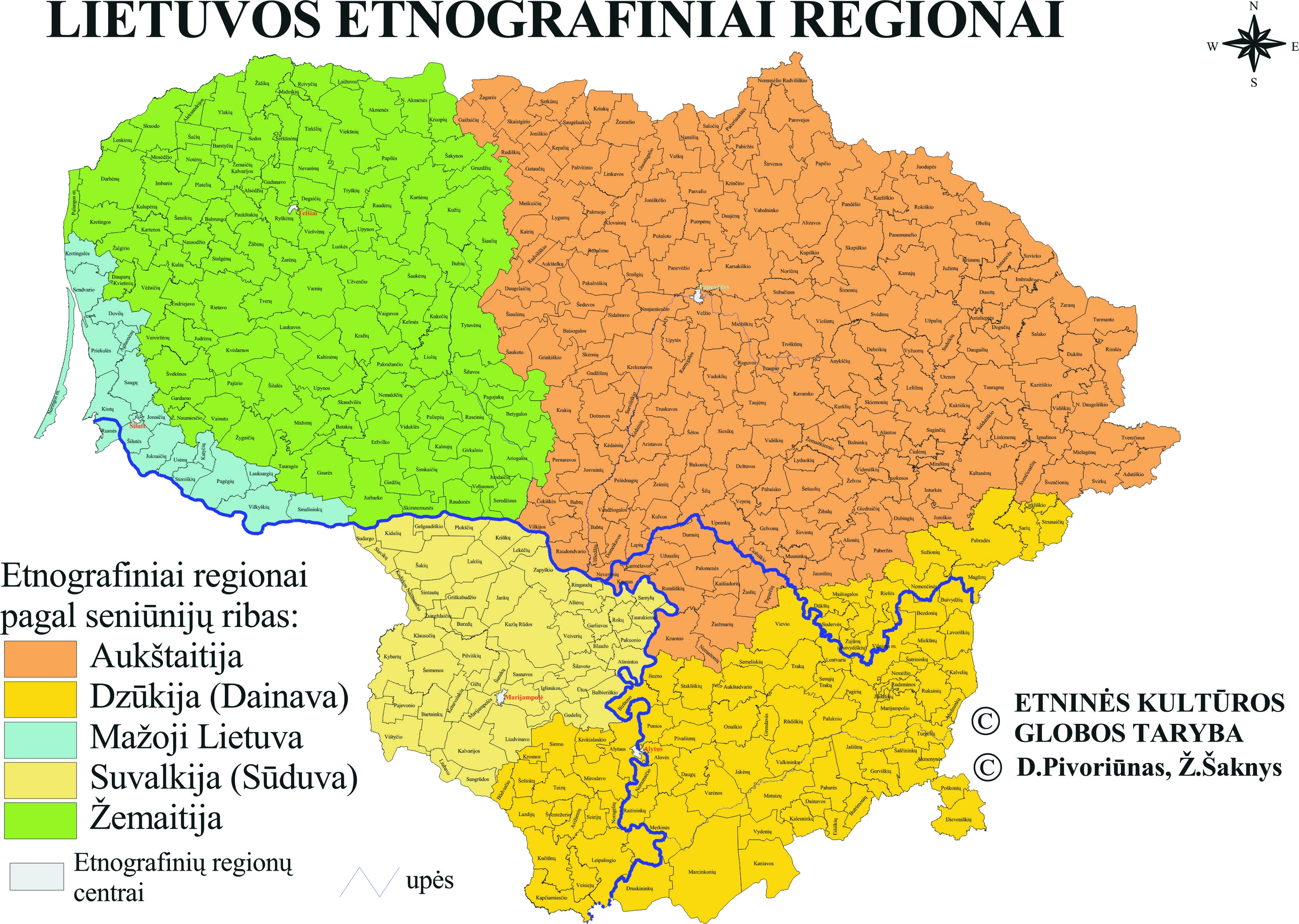 Nuotrauka iš: www.google.com
Parengė Lijana Šarkaitė-Viluma
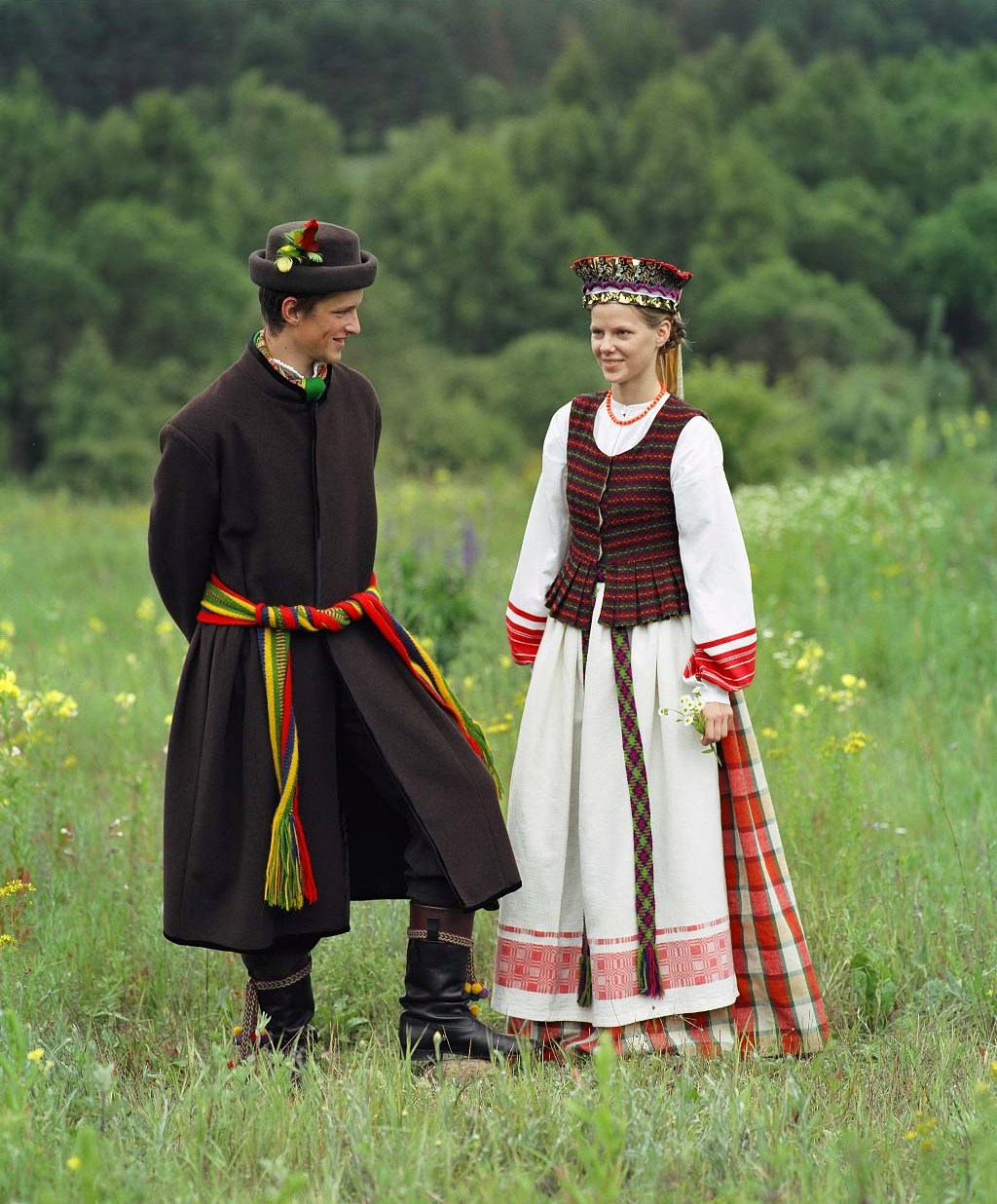 Tautinis kostiumas
Senovėje, tautinis kostiumas buvo švenčių, išeiginė apranga, kuria pasipuošdavo kaimo žmonės. Tuomet ir kiekvienas kraštas turėjo savo madą, todėl skirtinguose Lietuvos etnografiniuose regionuose, tautinis drabužis skyrėsi bei skiriasi iki šio. 
Visas drabužių dalis siūdinosi iš namie verptų ir dažytų audinių, o kieviena drabužio dalis turėjo originalią apdailą: tai apsiūta, tai apnerta, ar kokiais dailiais kuteliais papuošta. 
Nors visuose etnografiniuose regionuose tautinius kostiumus sudaro tos pačios dalys, tačiau skiriasi ir spalvos, ir raštai, ir papuošimai, netgi naudojami audiniai, o buvo taip todėl, kad kiekvienas regionas audė ir siuvosi savaip, laikydamiesi prosenelių tradicijų.
Nuotrauka iš: www.google.com
Parengė Lijana Šarkaitė-Viluma
Tautinis kostiumas
https://www.youtube.com/watch?v=qDNBPNOy8W4
Nuotraukos iš: www.google.com
Parengė Lijana Šarkaitė-Viluma
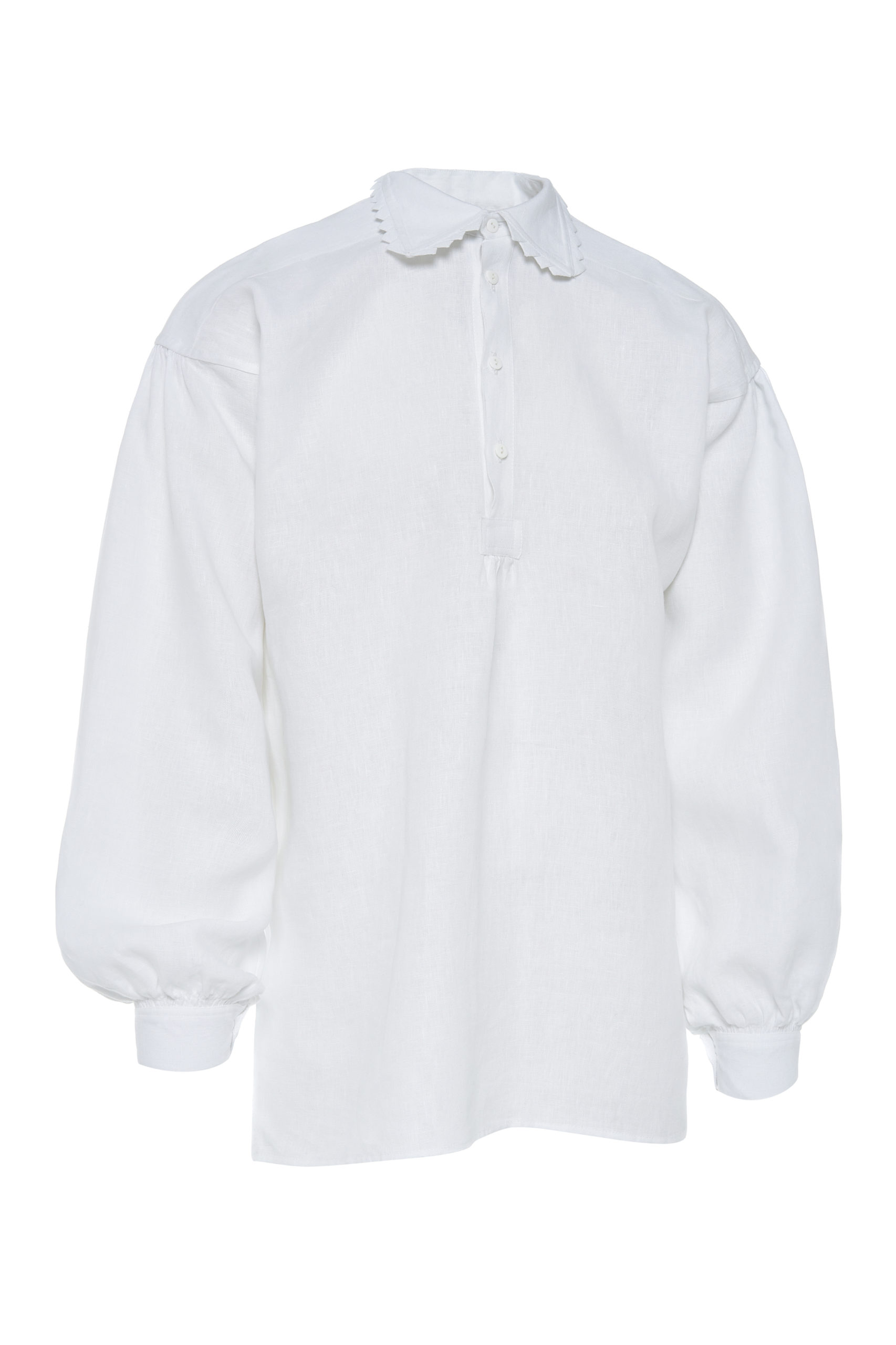 Pagrindinės vyro aprangos dalys
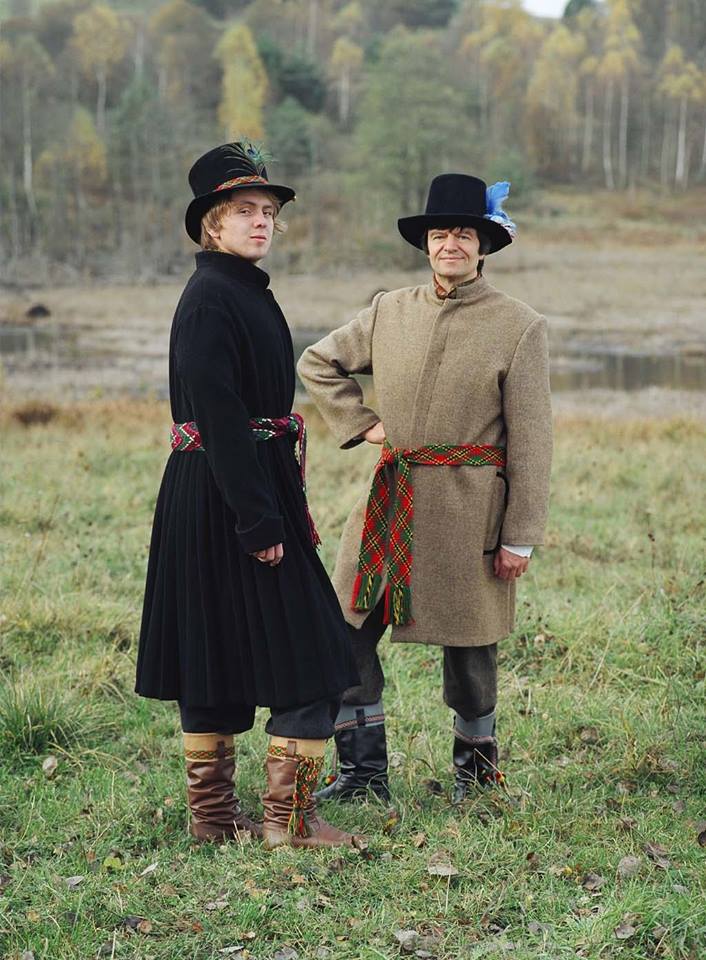 Kelnės, marškiniai, liemenė, sermėga, kaklaskarė, juosta, skrybėlė, auliniai batai (arba naginės).
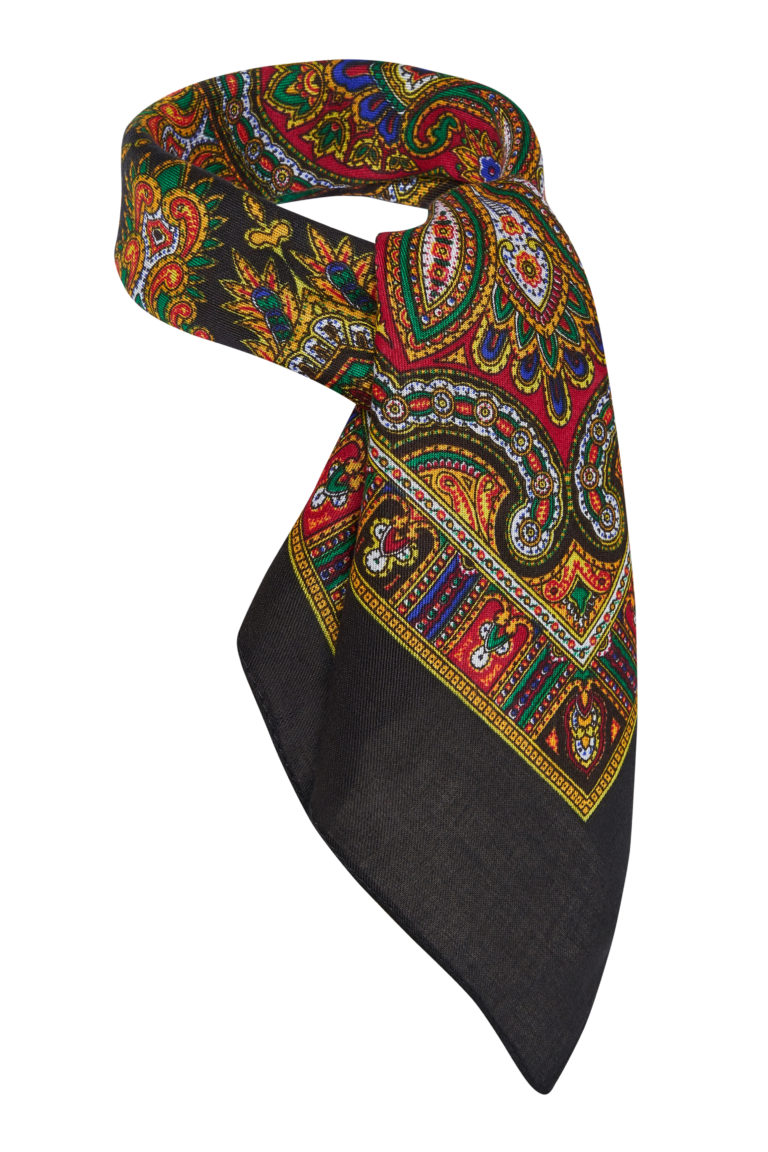 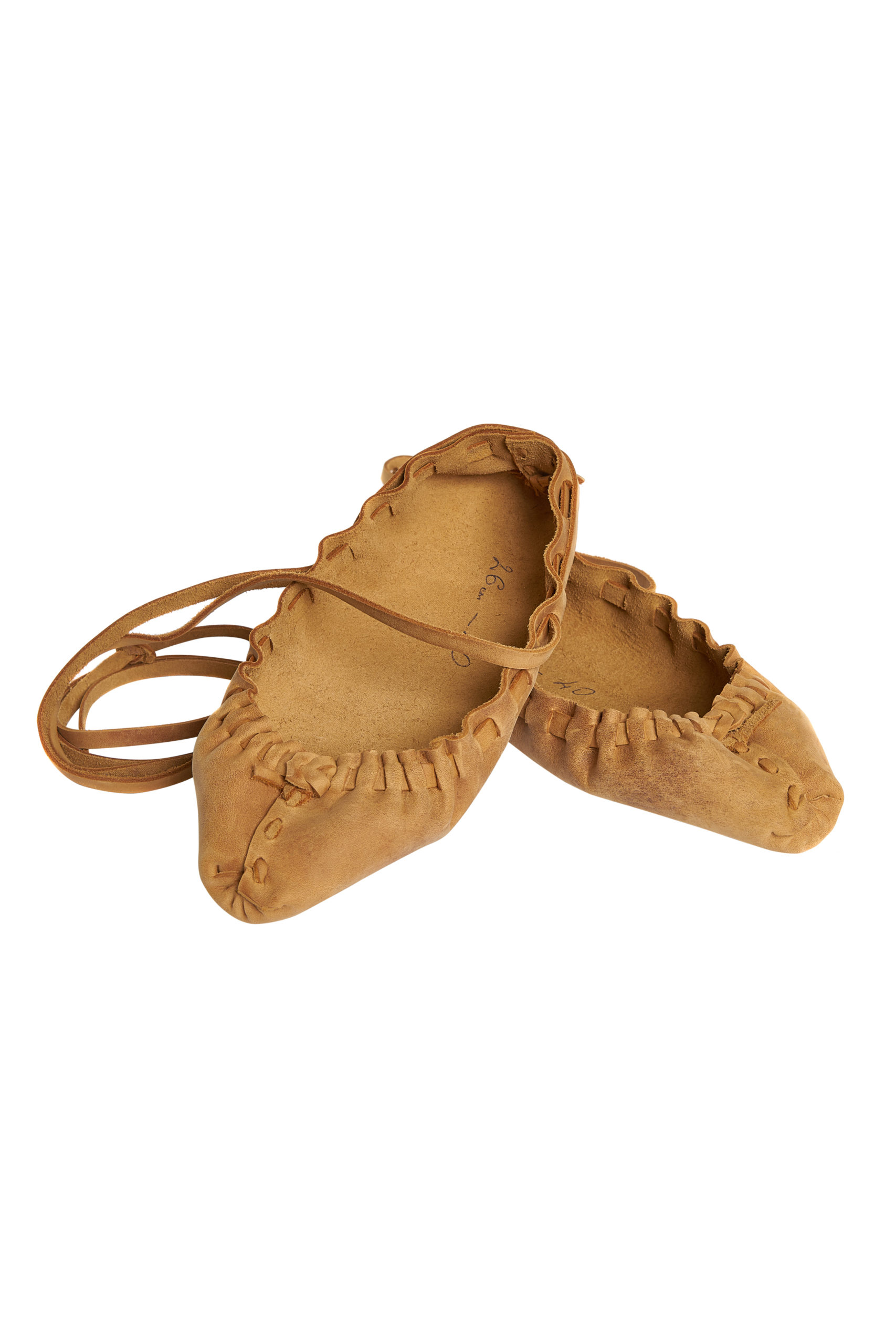 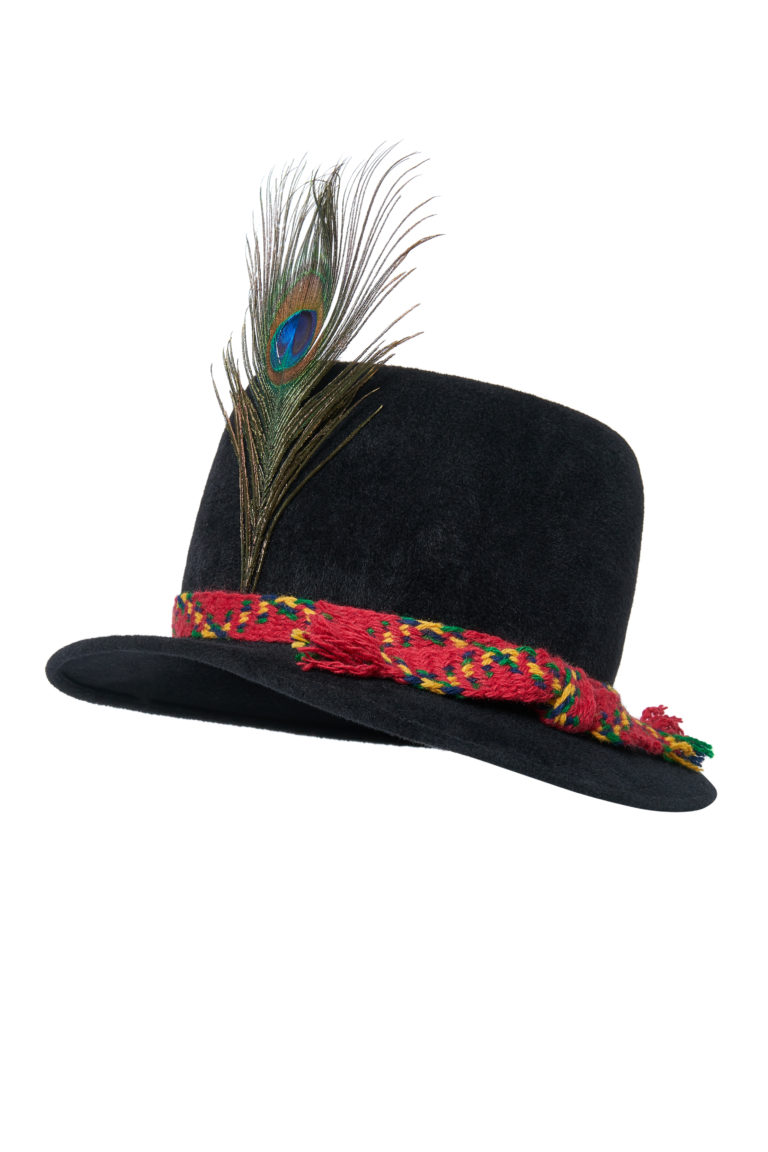 Riešinės
Skrybėlė
Kaklaraištė
Parengė Lijana Šarkaitė-Viluma
Nuotraukos iš: www.google.com ir https://www.rutazalioji.lt/
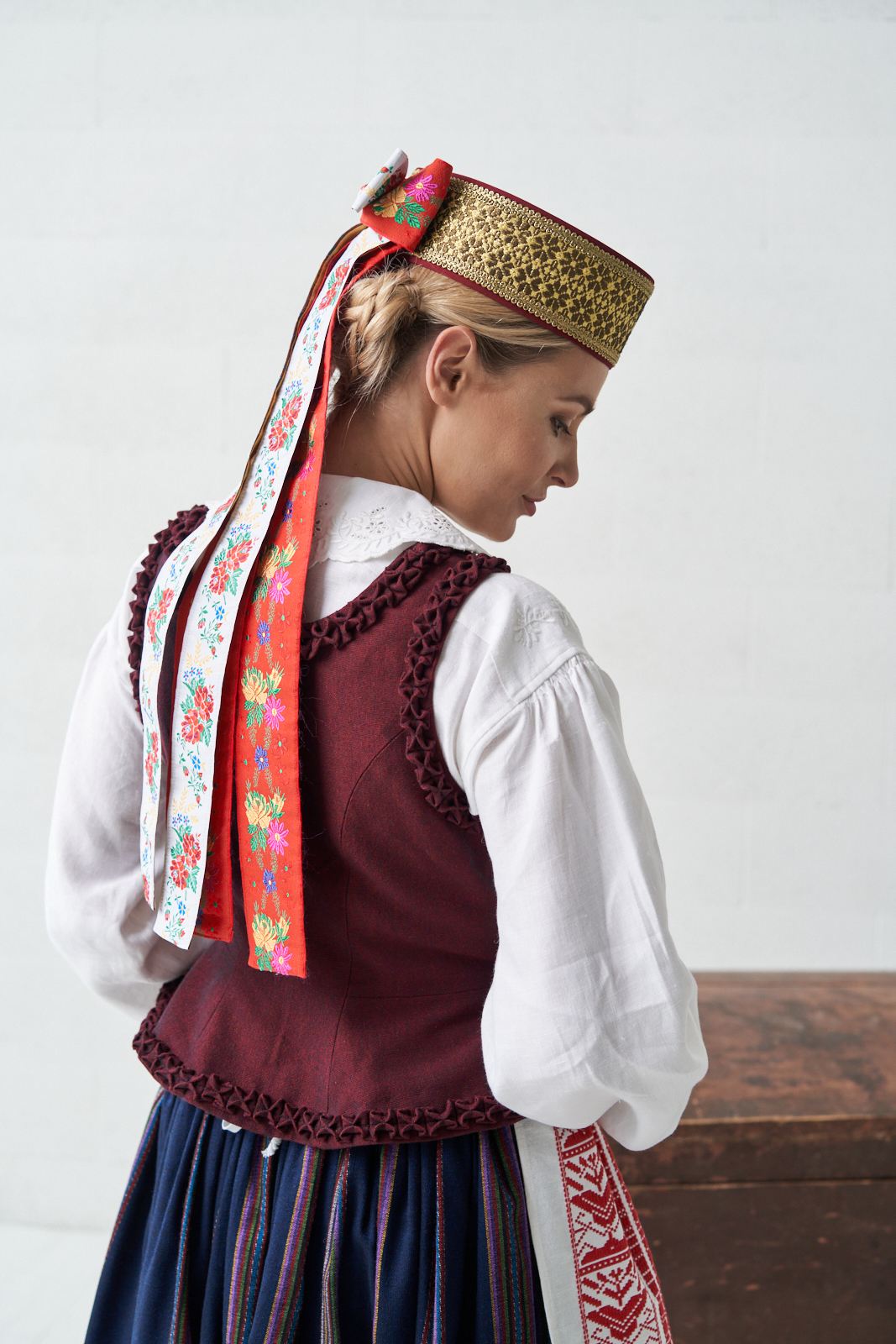 Pagrindinės moterų aprangos dalys
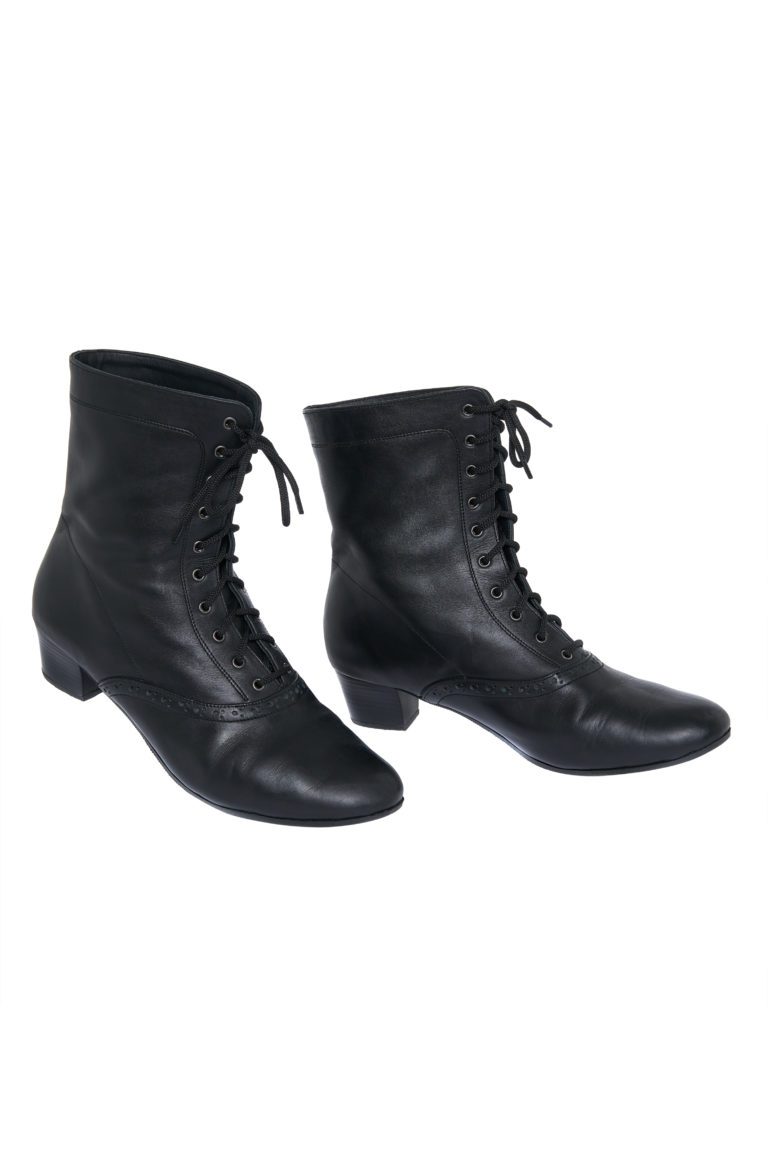 Marškiniai, liemenė, sijonas, prijuostė, juosta, galvos danga (skara, nuometas (tik Aukštaitijoje), galionas / rangė (tik Žemaitijoje), karoliai, švarkelis, sermėga, riešinės, apavas (odiniai batai)
Galionas
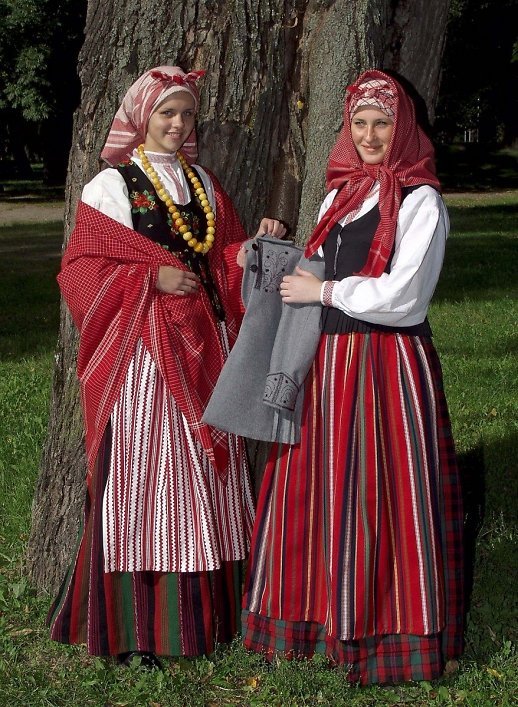 Nuometas
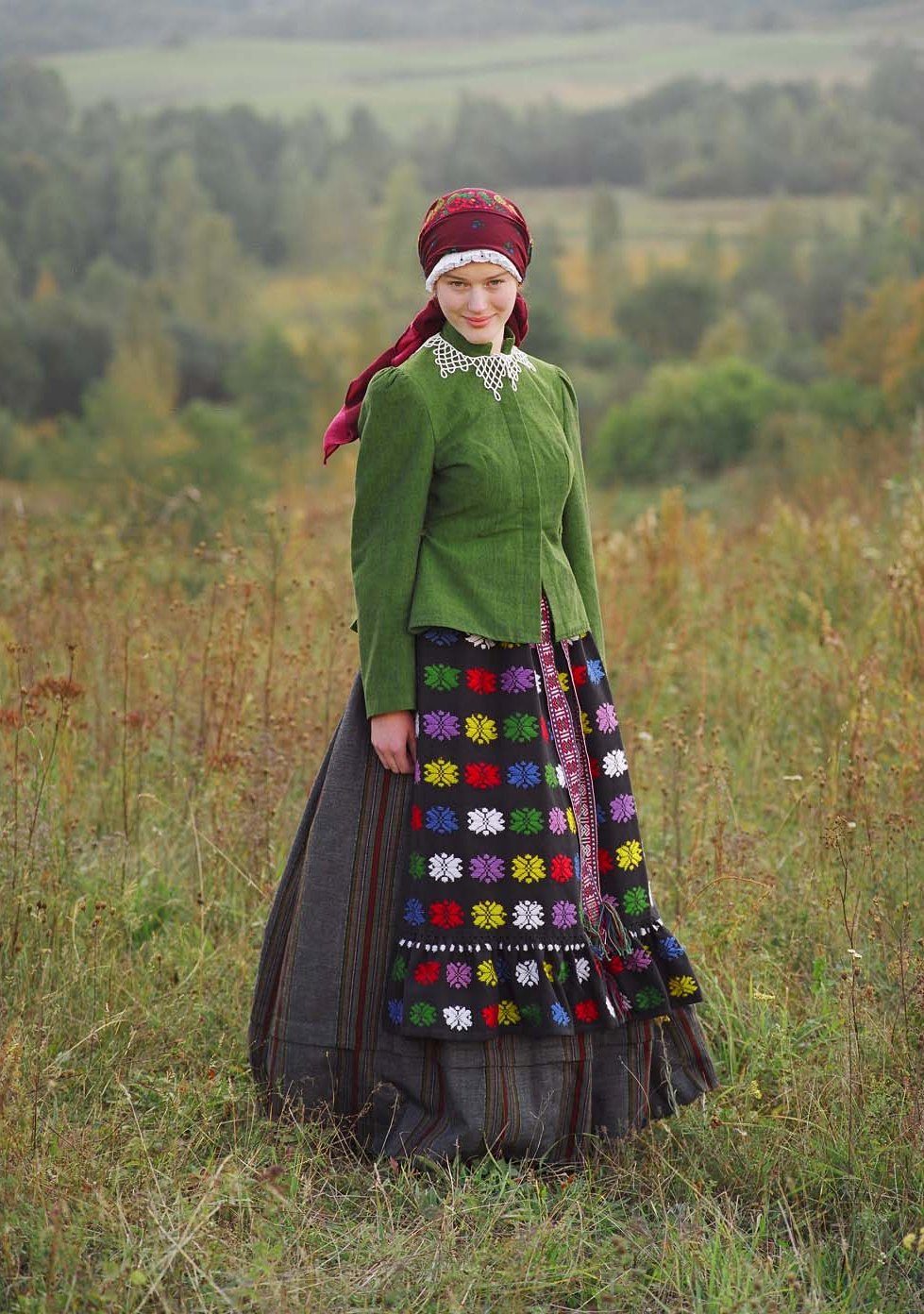 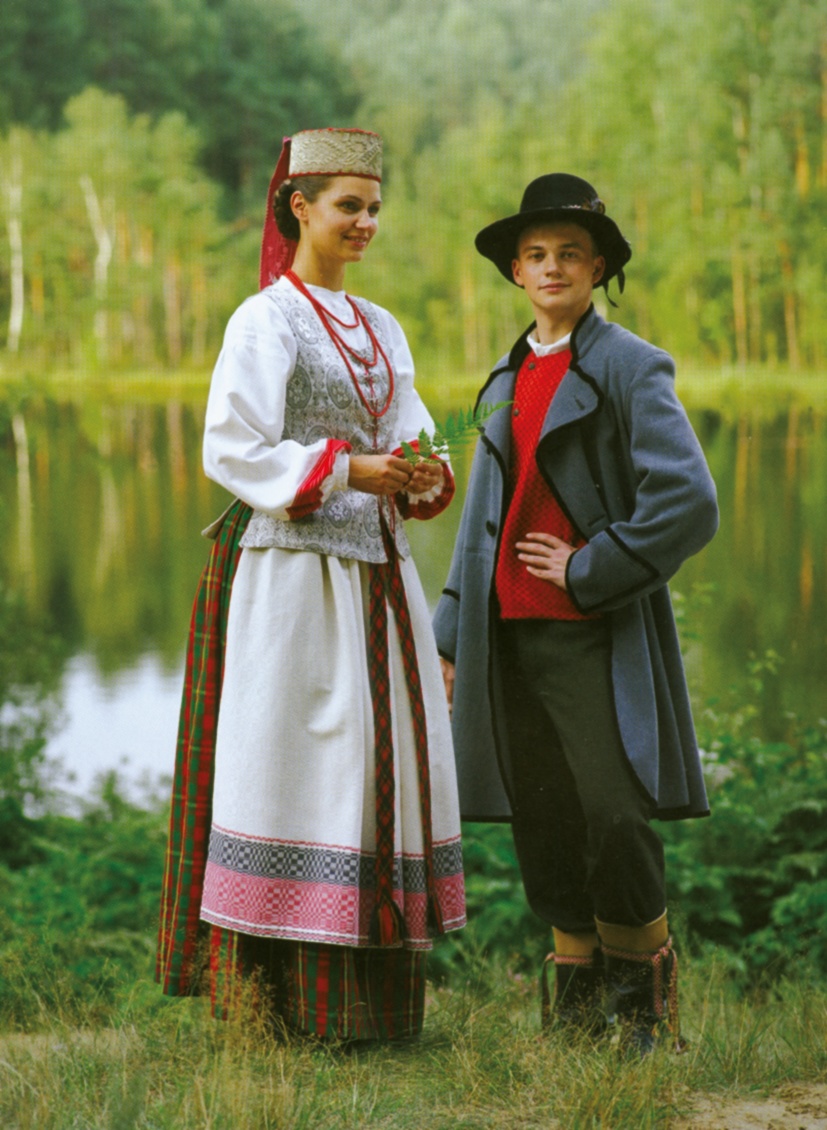 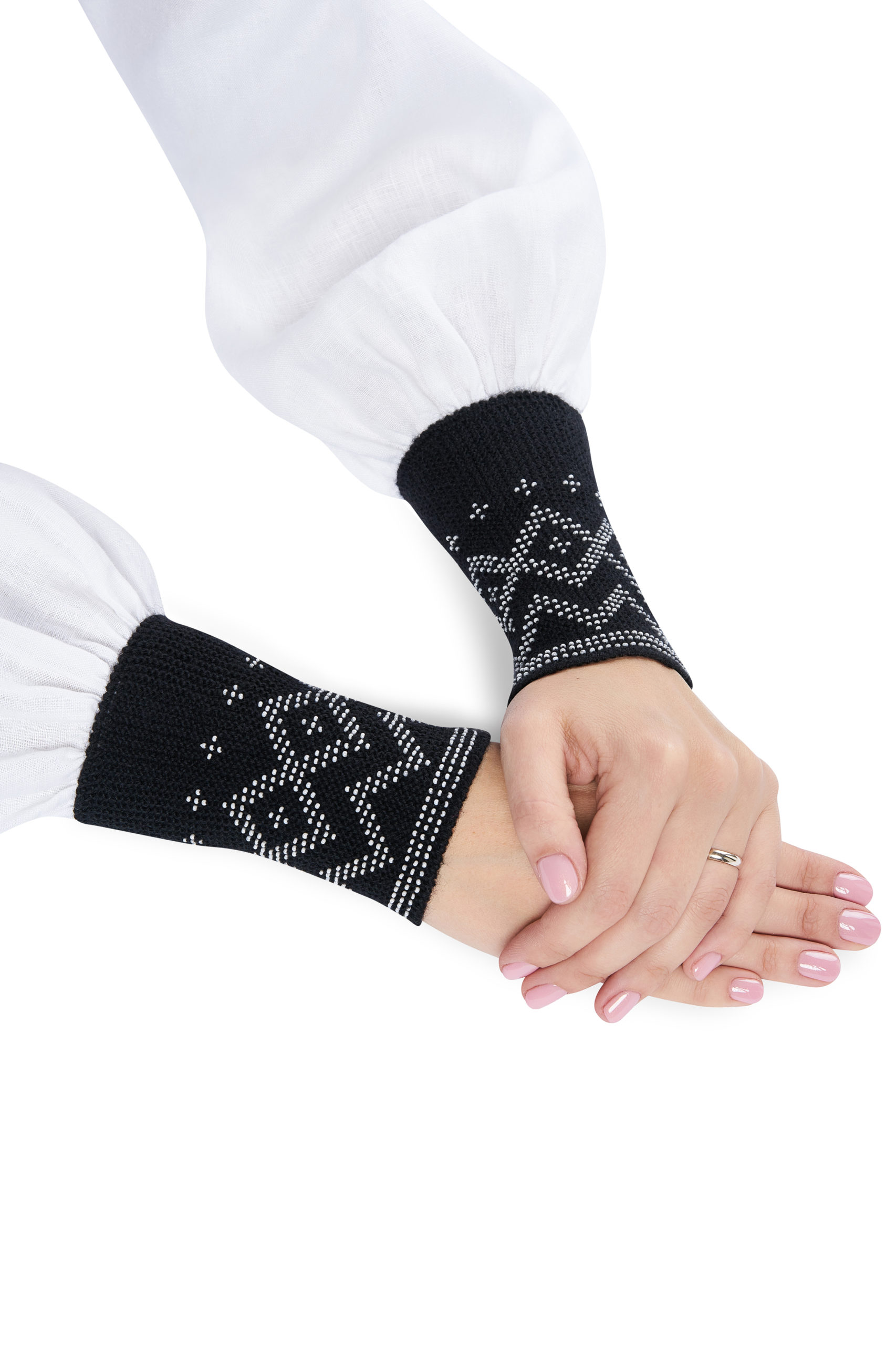 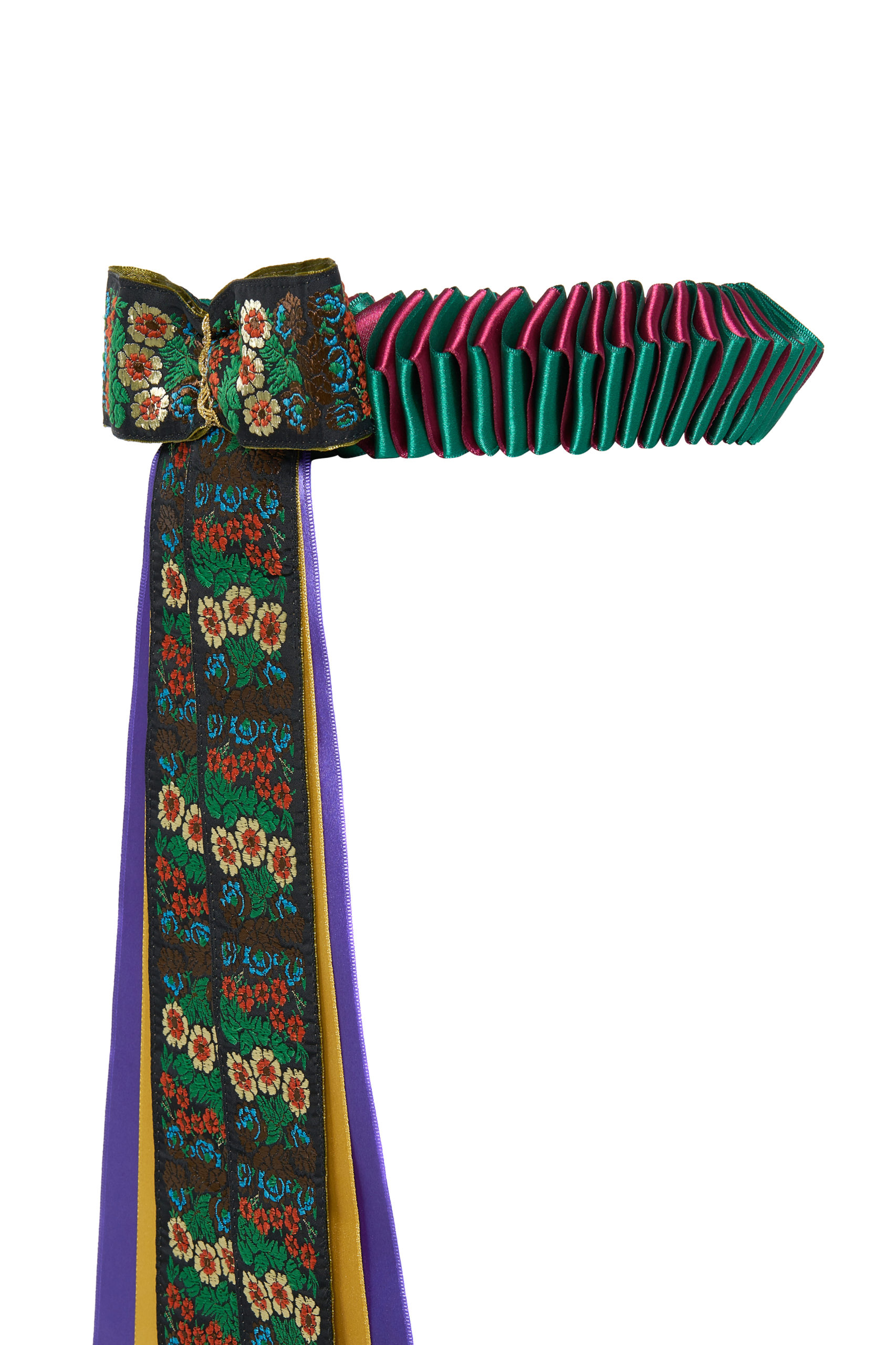 Riešinės
Rangė
Nuotraukos iš: www.google.com ir https://www.rutazalioji.lt/
Parengė Lijana Šarkaitė-Viluma
Kūrybinė pamokos užduotis
Ar norėtumėte patys pasimatuoti tautinį kostiumą? 
Parašykite trumpą pasakojimą, jei vilkėtumėte tautinį kostiumą, kur su juo dalyvautumėte.
Nuotraukos iš: www.google.com
Parengė Lijana Šarkaitė-Viluma
Pamokos užduotis
Žaidimas „Aprenk tautiniu kostiumu“: https://dainusvente.lt/kostiumai/
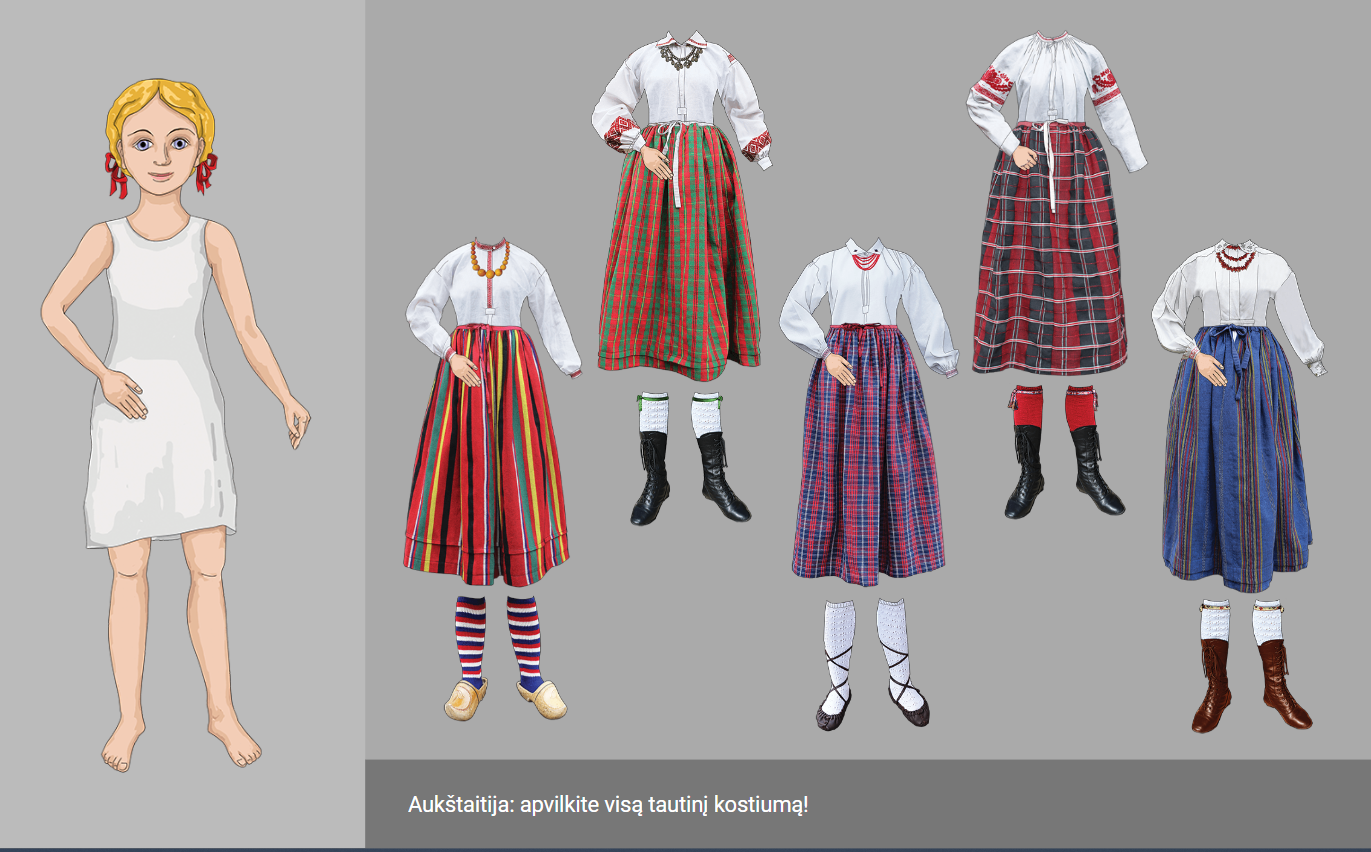 Parengė Lijana Šarkaitė-Viluma
Ačiū už pamoką!
Nuotraukos iš: www.google.com
Parengė Lijana Šarkaitė-Viluma